Faire de l’Emission de GES* de ses ventes 
un levier de rentabilité et de réputation
*gaz à effet de serre
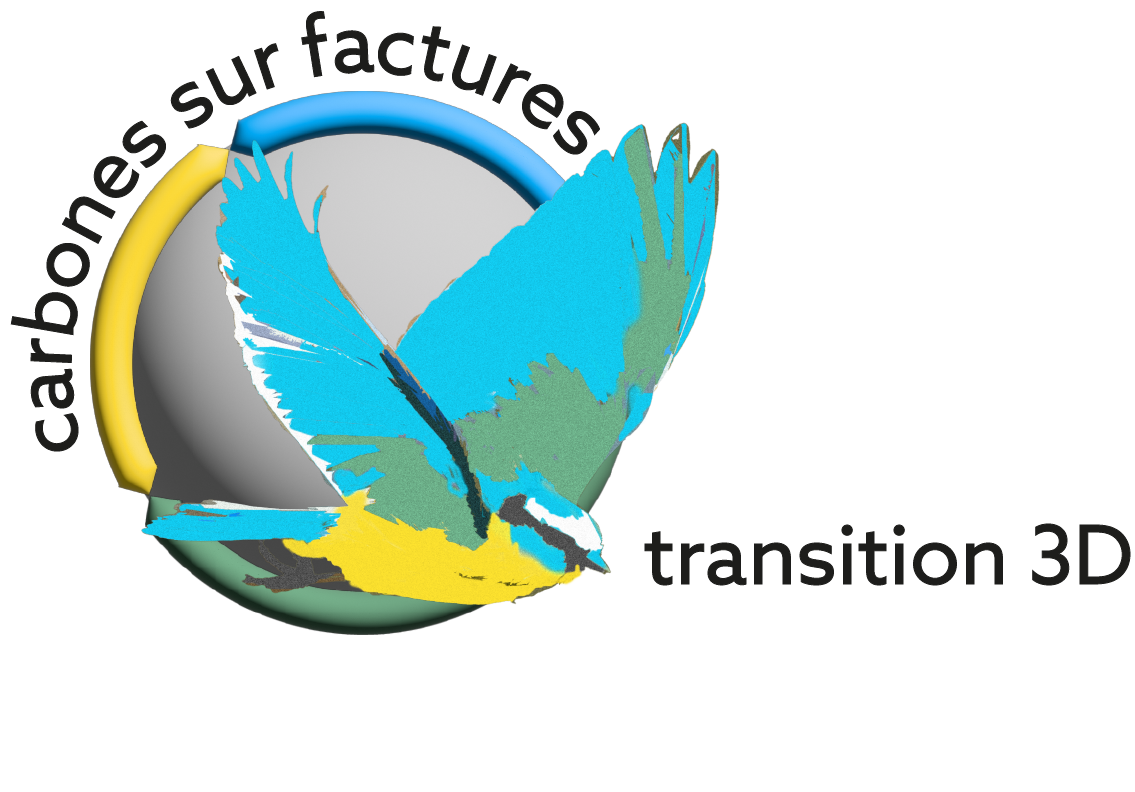 Carbones sur factures est un collectif d’experts bénévoles. Ses outils sont libres et ses prestations gratuites, disponibles sur carbones-factures.org
Le message du webinaire
L’entreprise qui tient son compte annuel d’émission de GES et passe l’émission de ses ventes à ses clients améliore son résultat dans la durée.
C’est désormais possible de façon rigoureuse et simple avec la méthode 3D 
(2/3 heures de travail administratif par an pour la majorité des entreprises) 

Nous verrons les principes (1), l’application (2), puis comment en tirer un gain (3).
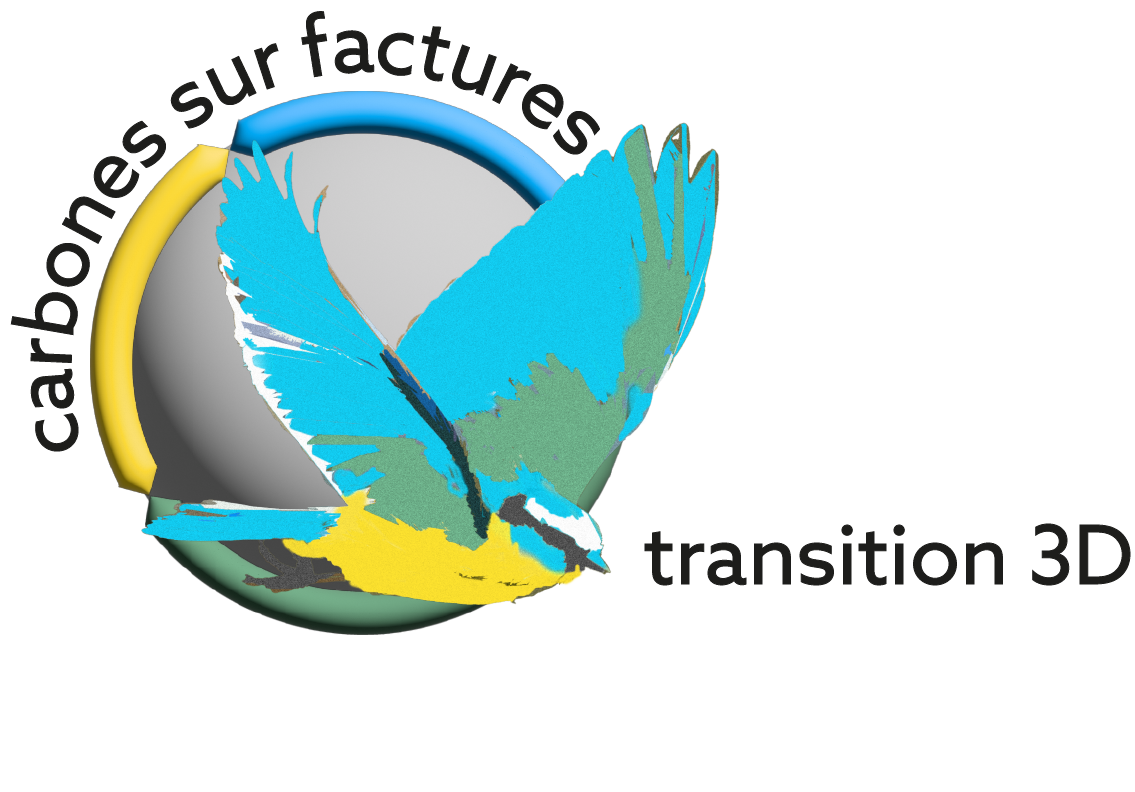 2
L’attention croissante à la décarbonation
Le stock croissant dans l’atmosphère de GES menace le vivant et l’humanité. 
D’où l’objectif international de décarboner = réduire le flux d’émissions de GES vers l’atmosphère.

Ces émissions/captures vers l’atmosphère sont :
des combustions (machines, véhicules, chaudières…), 
des réactions chimiques (ciment…), 
des réactions biologiques (arbres, ruminants…)…

Il est important pour l’entreprise (et pour ses partenaires) de suivre sa performance de décarbonation et celle de ses produits.
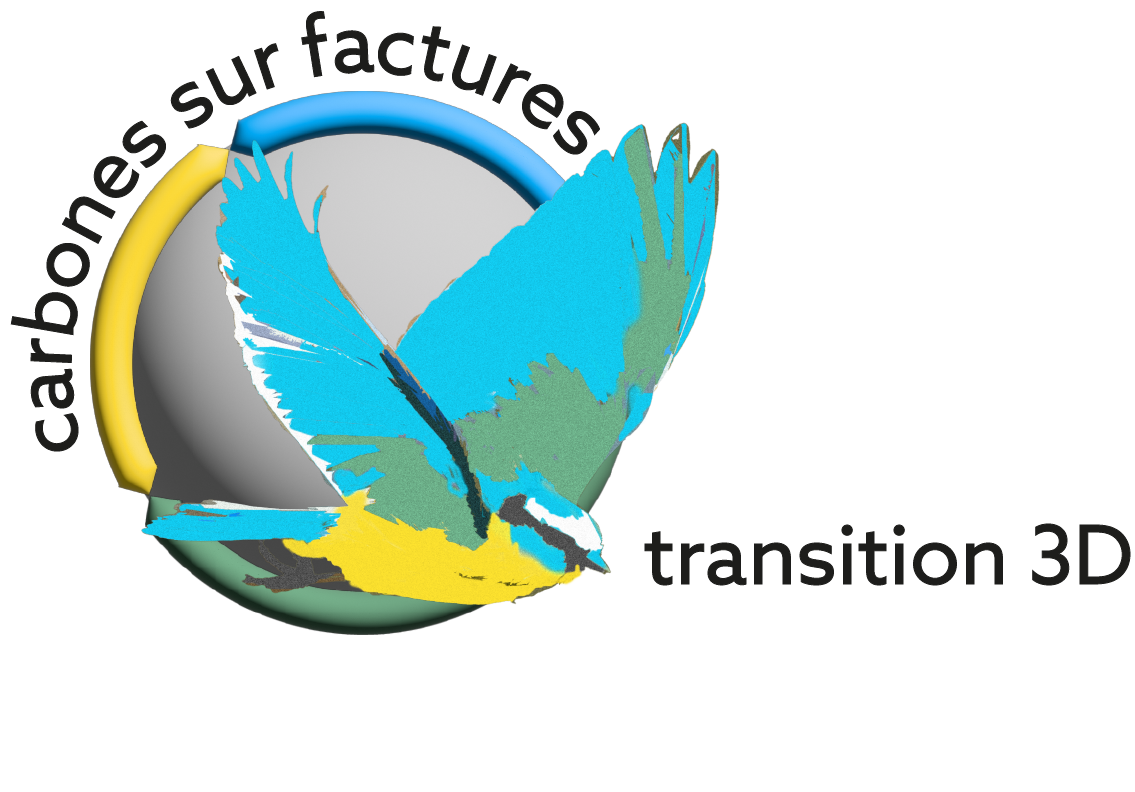 3
Les performances de décarbonation de l’entreprise et de ses produits
L’économie 3D* rajoute une performance de décarbonation mesurable aux performances en quantité et en argent a) des financements obtenus et  b) des produits vendus
La performance des financements obtenus
La performance des produits vendus
1 – Quelle quantité vendue
1 – Quelle quantité de financement
2 – A quel prix
3 – Avec quelle émission
= Combien d’émissions vers l’atmosphère pour produire une unité
(Donnée par le Compte d’émission)
2 – Avec quel taux de rendement en argent
Pas dans ce webinaire
3 – Avec quel taux de rendement en décarbonation
= Quel % espérer en plus de la carbonation investie au départ
(Donnée par le Bilan de décarbonation)
*Déployée depuis 2012 pour les comptes carbone nationaux. 
Etendue en 2024 aux comptes d’entreprise (E-liability principles), transposée par de grandes entreprises (BASF), par CSF et d’autres (projet de Comptabilité Carbone Collaborative des Shifters)
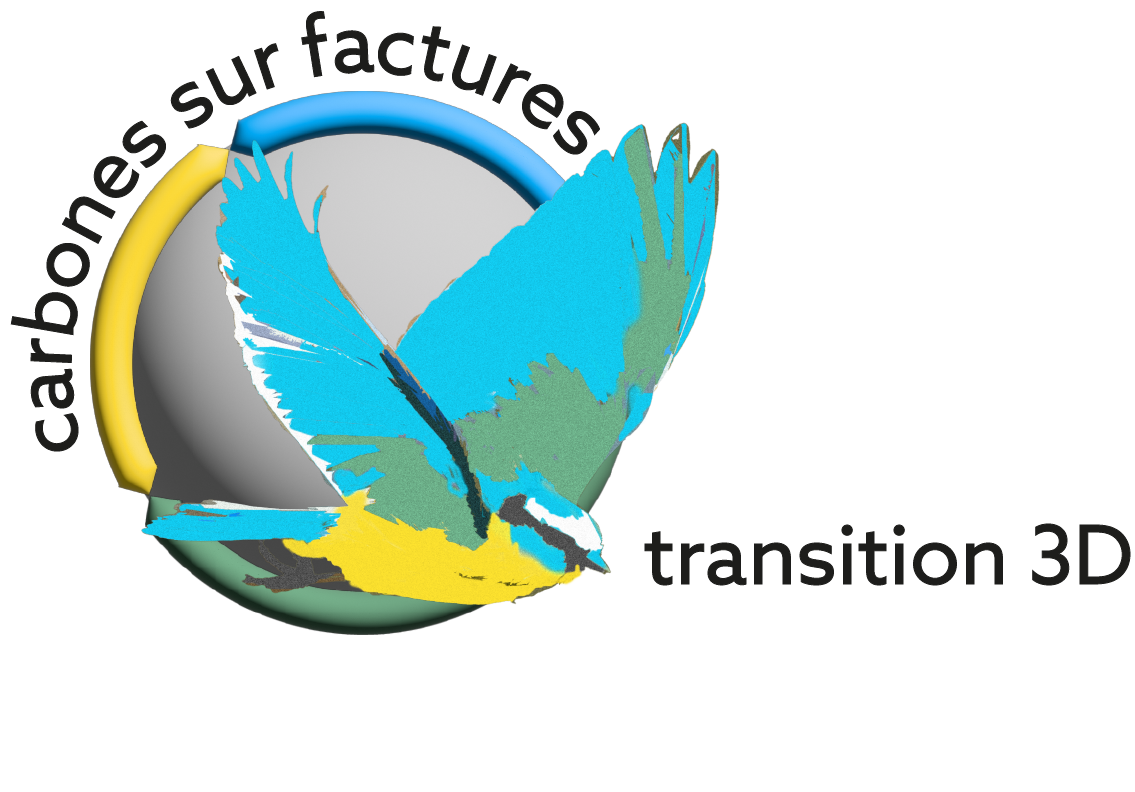 La méthode 3D pour mesurer l’émission des produits vendus par l’entreprise
Elle reprend LA MEME EMISSION que les protocoles classiques* avec la même mesure des émissions de l’entreprise vers l’atmosphère (scope 1 des protocoles, mesuré à dire d’expert). 
Elle simplifie la mesure des achats, par collaboration avec les fournisseurs et la statistique publique
La mesure traditionnelle des achats
La mesure « par la transmission »
L’entreprise estime elle-même les émissions en amont « de la mine à la porte de l’entreprise»
L’entreprise additionne l’émission transmise par le fournisseur ou une émission de remplacement publique
-C’est plus simple à calculer pour le fournisseur et à contrôler pour les partenaires intéressés
-Cela suppose une transmission de la performance (l’émission) du fournisseur au client :
on verra en 3 que c’est son intérêt 

*GHG Protocol, Bilan Carbone, BEGES. Ils demandent aussi l’émission des trajets collaborateurs et clients et des émissions à venir mais elle n’est pas à mettre dans l’émission des ventes
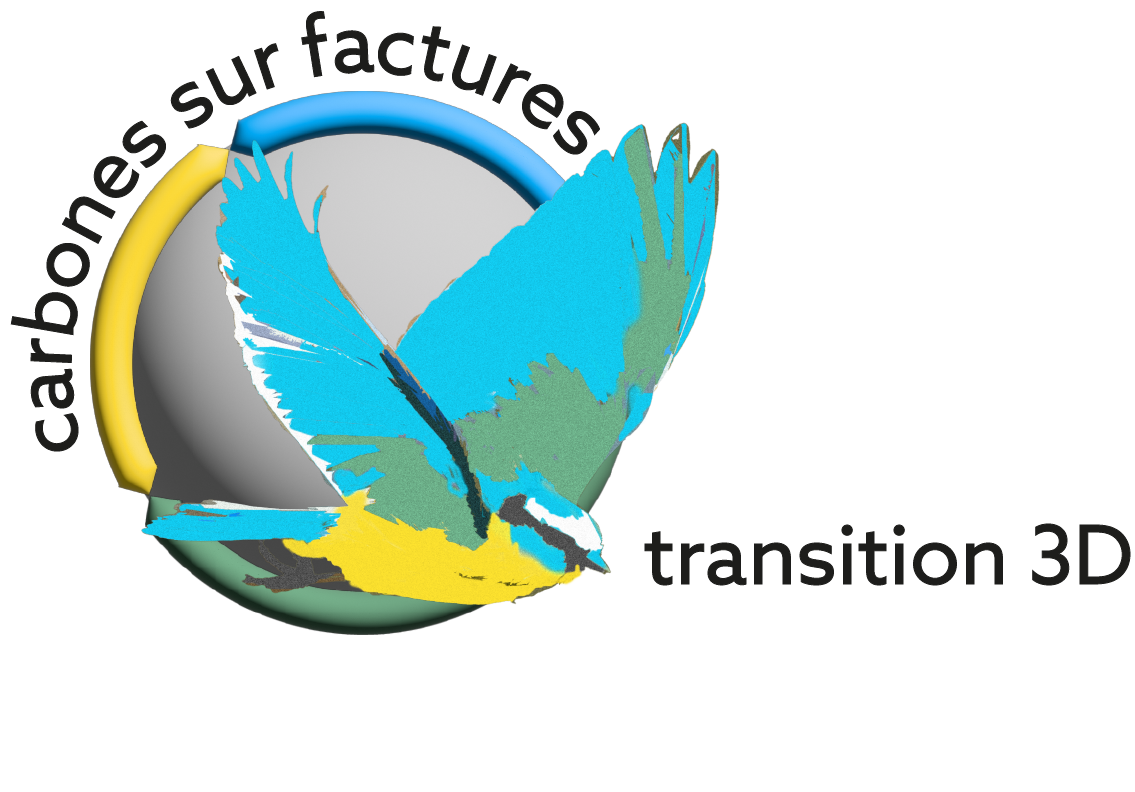 5
Le Compte d’Emission de l’entreprise
Il recense l’émission de sa production (émission propres et émissions des achat) et de ses ventes. 
Un Compte d’Emission par branche si l’entreprise est multibranche (sur les 64 branches APE)
Compte d’Emission de l’année N
EMISSION DE PRODUCTION
(EMISSION VERS L’ATHMOSPH.
+ EMISSION DES ACHATS)
EMISSION DES VENTES 
PASSEE AUX CLIENTS
Reporté dans l’émission  N+1
écart N minimal
+ solde N - 1
L’émission des ventes doit équilibrer l’émission des achats. Tout écart est reporté à l’émission de production de l’exercice suivant.
L’émission vers l’atmosphère (scope 1) est mesurée par les achats pour l’énergie et sinon par expert carbone
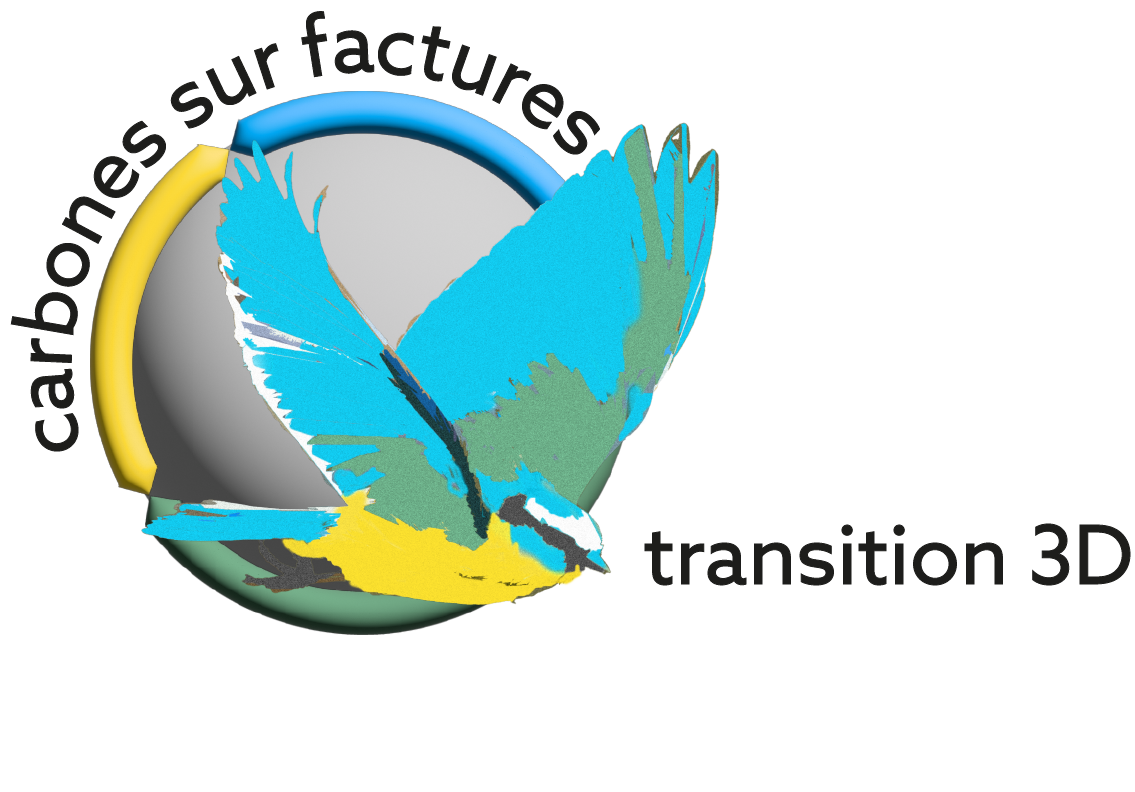 Restent à mesurer les émissions des achats (1) et des ventes (2)
6
1- L’émission des achats
A défaut une moyenne officielle* augmentée d’un coefficient de prudence *
L’émission du fournisseur
Circularisation des fournisseurs
Aide à passer en 3D et à convaincre leurs propres fournisseurs
*Sources publiques ADEME et INSEE, directement ou via un outil : celui de la Société nouvelle ou le calculateur CSF
** 20% pour la méthode CSF, intègre l’écart à la moyenne et encourage à transmettre
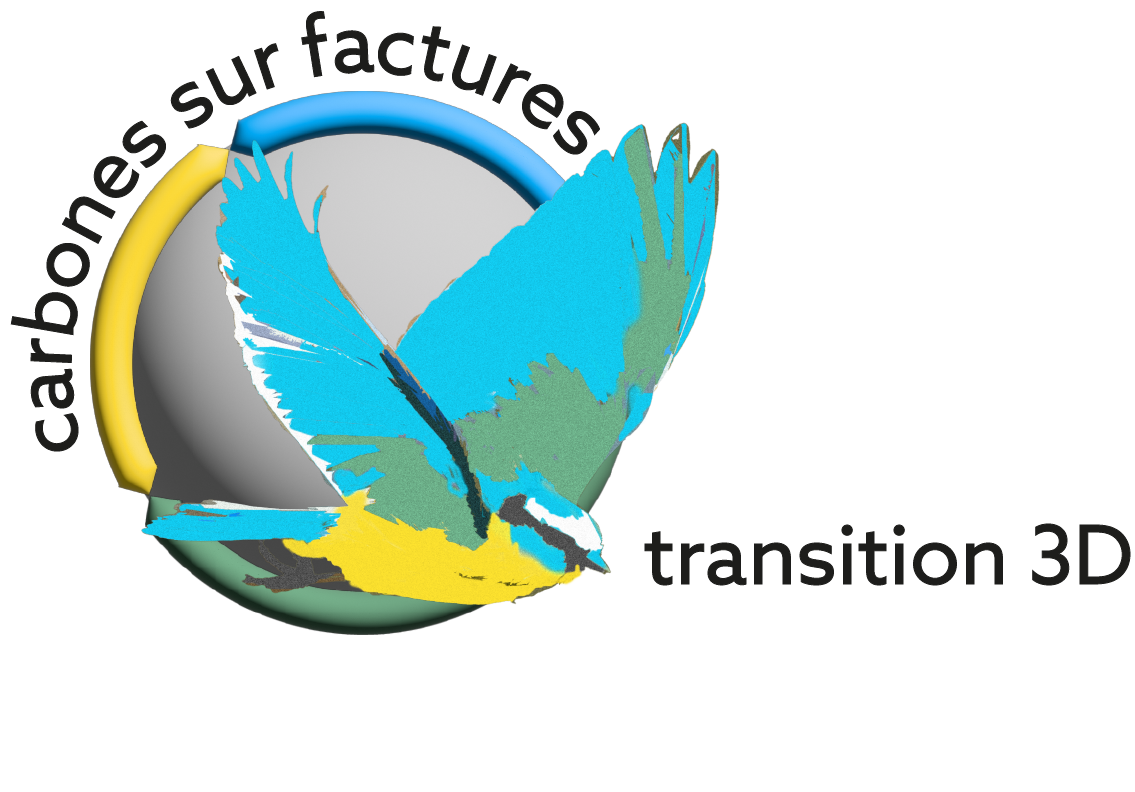 7
2- L’Emission des ventes
-L’entreprise peut fixer l’Emission d’une vente à partir du dernier compte d’émission clôturé :

Diviser les émissions de production par le Chiffre d’affaires donne l’émission unitaire moyenne
A multiplier le montant de chaque facture

-Elle a intérêt à affiner cette émission (comme elle a intérêt à affiner ses prix de vente) plus ou moins loin selon ses outils de gestion

En remplaçant les données N-1 par son budget
En tenant un compte d’émission par produit dont elle suit analytiquement les coûts 
En distinguant au sein d’un produit si la concentration d’un intrant à forte/faible émission unitaire varie entre sous-produits (la pizza végétarienne vs la pizza merguez)
La partie 2 va montre que l’entreprise peut passer en 3D avec quelques heures de travail administratif par an
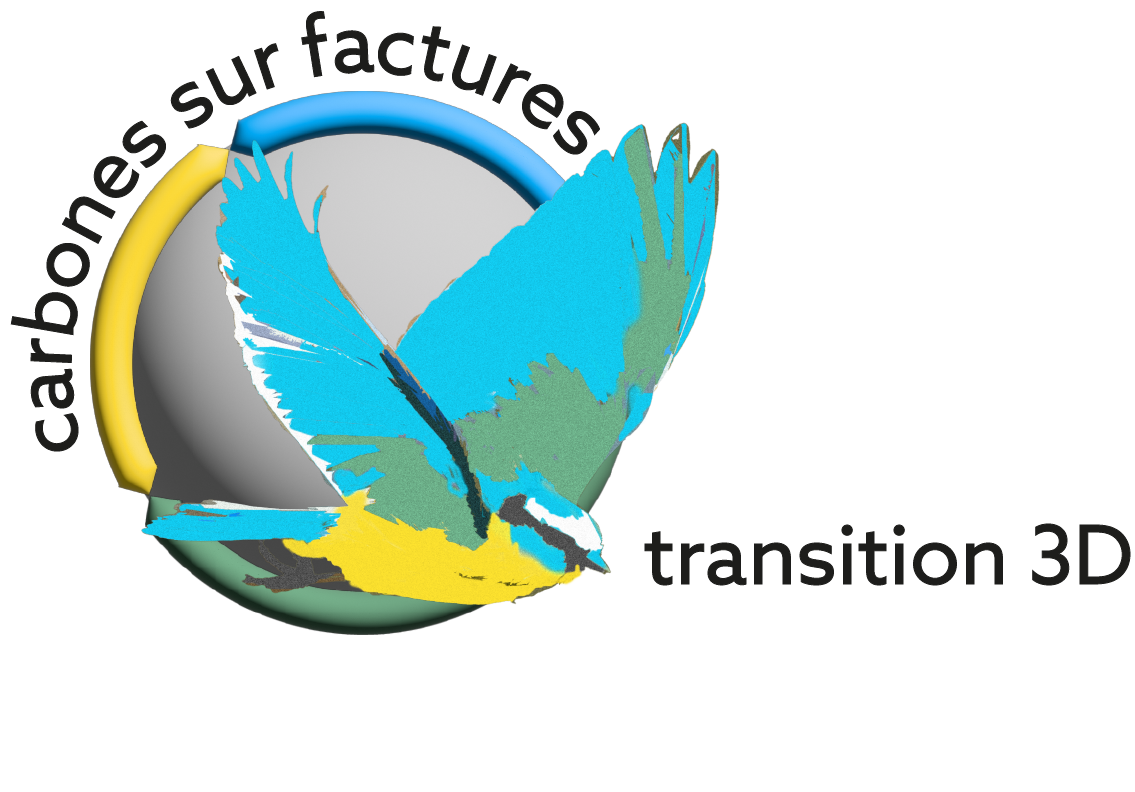 Des questions ?
8
Mesurer et transmettre l’émission de ses ventes améliore le résultat de l’entreprise
L’Emission est valorisée par une partie croissante des clients : 
   -Les grandes entreprises et leurs fournisseurs (CSRD)
   -Les collectivités publiques suivent de plus en plus leurs GES
   -La montée des dérèglements va sensibiliser politiques et particuliers
L’Emission est une « qualité client » qui aide l’entreprise à vendre plus, plus cher, plus longtemps (comme toute qualité client)
La méthode 3D donne un calcul plus facile (rassure le producteur) et plus rigoureux (rassure ses clients)
(Projet de label international valorisant les entreprises qui passent l’émission du produit au client)
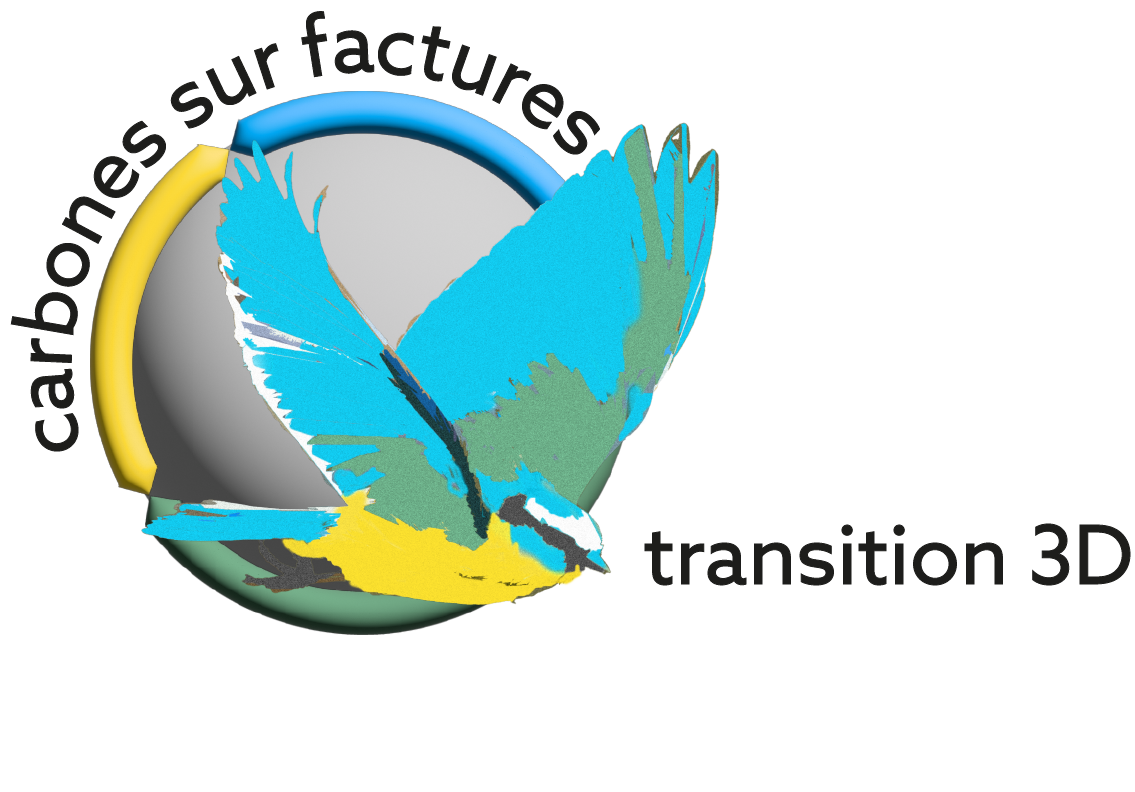 9
Transmettre l’émission ouvre des dialogues fructueux avec les partenaires
Voilà l’émission de ce que nous vous vendons et nos efforts dans la durée pour la réduire
Voilà des conseils/offres pour améliorer votre productivité en émissions
Aux clients

‘Nous vous aidons à réduire vos émissions’
Quelle est l’émission de notre achat et vos efforts dans la durée pour la réduire ?
Déployons la méthode 3D le long de notre chaine de valeur
Aux fournisseurs

‘Aidez-nous à réduire nos émissions’
Notre compétitivité en émission est validée en continu par nos clients
Nous investissons ni trop ni trop peu dans la décarbonation (à compléter par le bilan de décarbonation)
Aux financiers

‘Nous améliorons réputation et rentabilité en réduisant vos risques’
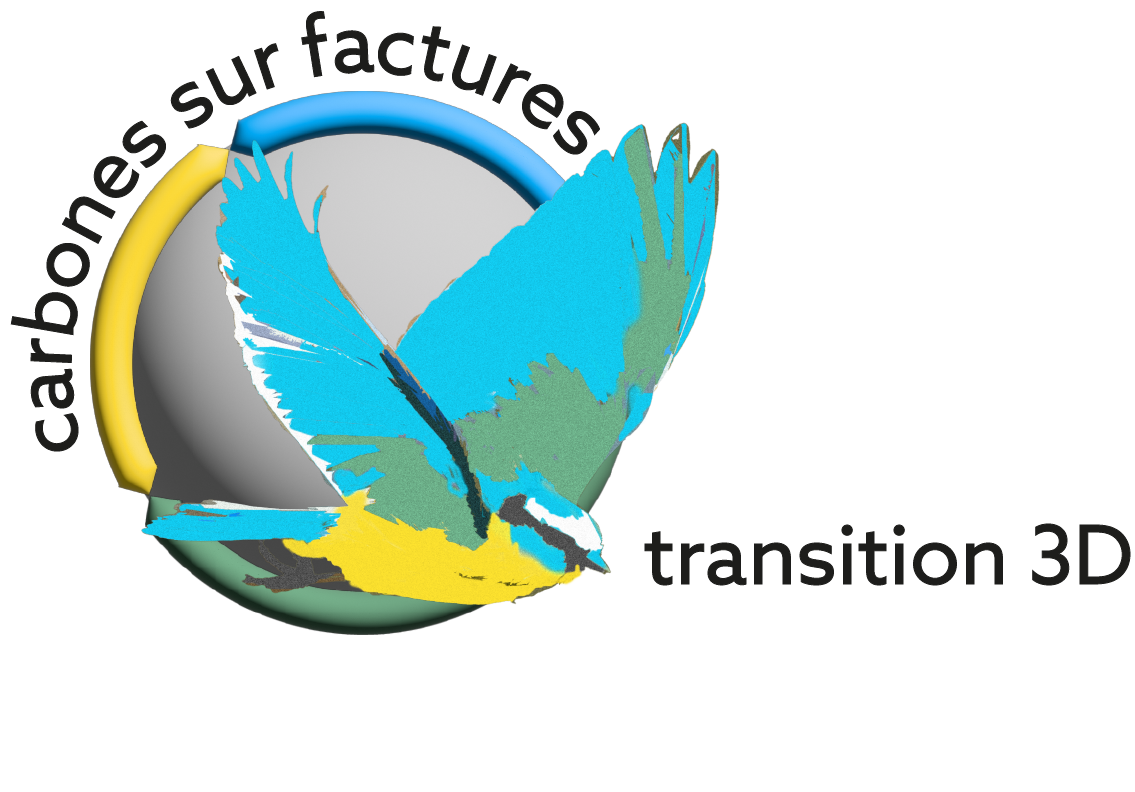 11
10
Merci, ce webinaire est terminé, et il y a une suite…
Nous sommes à votre disposition pour tester la méthode dans votre entreprise
Nous terminons un complément du  webinaire présentant comment l’entreprise tient son bilan de décarbonation (à partir du compte d’émission) et en tire partir
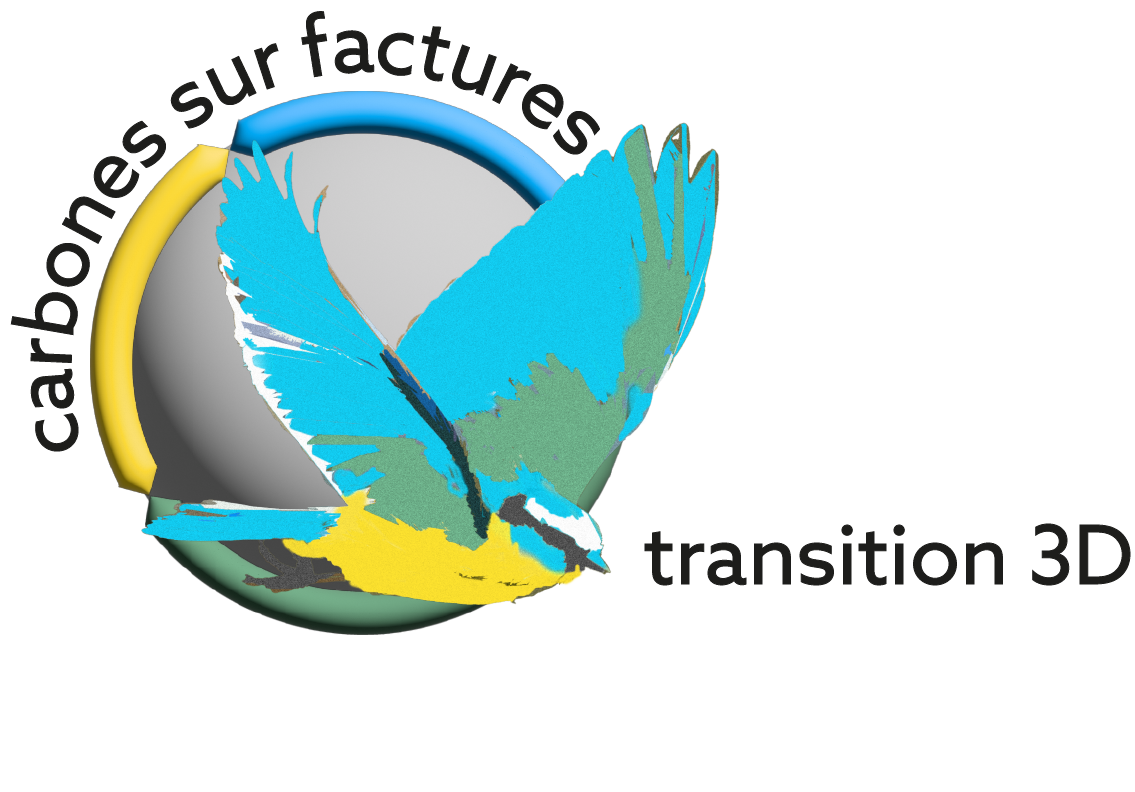 11